Year 2 – Home Learning English – Spring 1 – Week 3
Biography Writing
Day 1 – Information report on Tigers
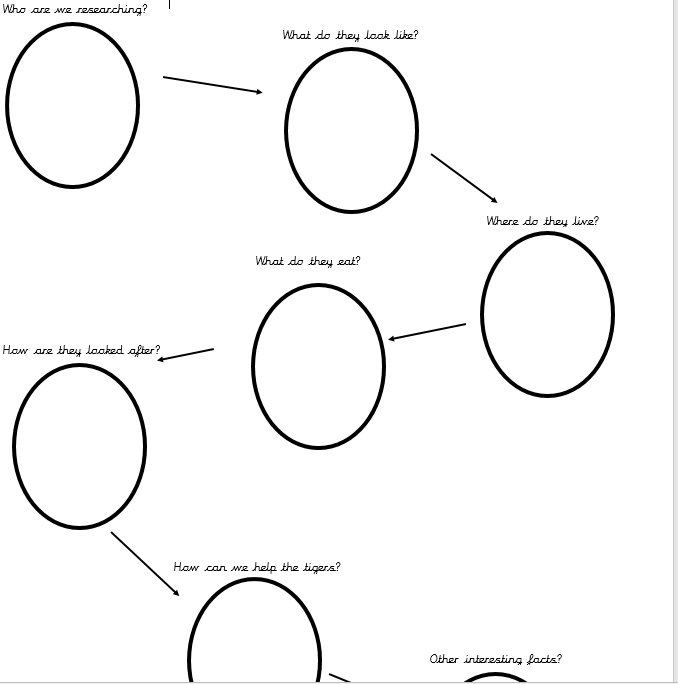 Last week you started to collect research to create a report all about Tigers. 
You will have two sessions to write up your information report. 

Remember each section of your plan should be a new paragraph. Use the titles for each section as sub-headings for your paragraphs. 
If you have access to Youtube – watch the following video explaining how to set out an information report.https://www.youtube.com/watch?v=CZnYQJ0ZX9A
If you do not have access to Youtube then have a look at the report example to see how you need to set your information report out. 

Don’t forget; 
A title
Sub-headings
Interesting sentence openers
Diagrams
Capital letters
Full stops
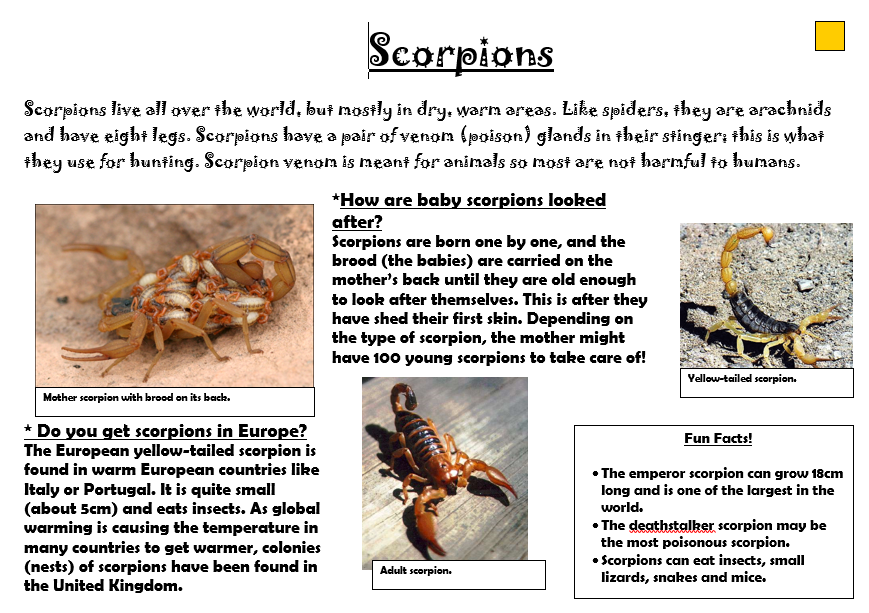 Day 2 – Continued information report on Tigers
This is your final session to complete your information report on Tigers. Read back through what you have already done. 
Don’t forget to keep re-visiting your plan to find all of the information you will need. 
Use the checklist to make sure that you have included all of the features that you need.
Day 3  - Amelia Earhart research
This half term we have been looking at Amelia Earhart and her famous journey’s. Use the next few slides to research information all about Amelia Earhart. You will use this information to plan and write your biography over the next few sessions.
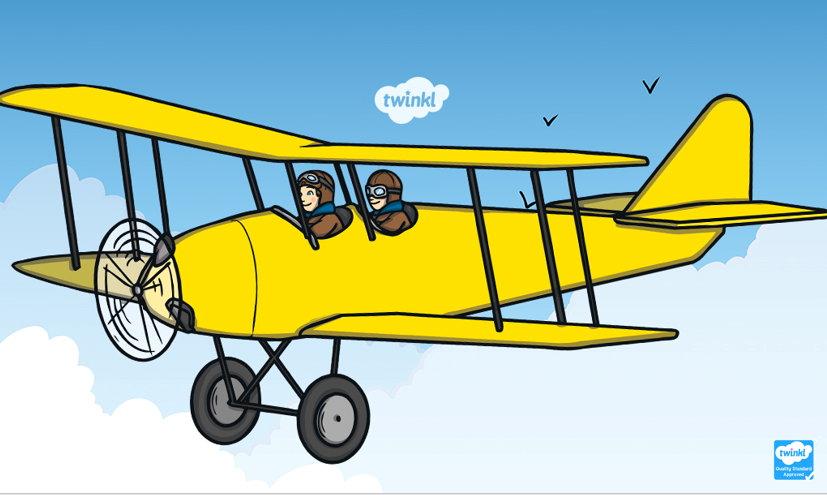 Who Was Amelia Earhart?
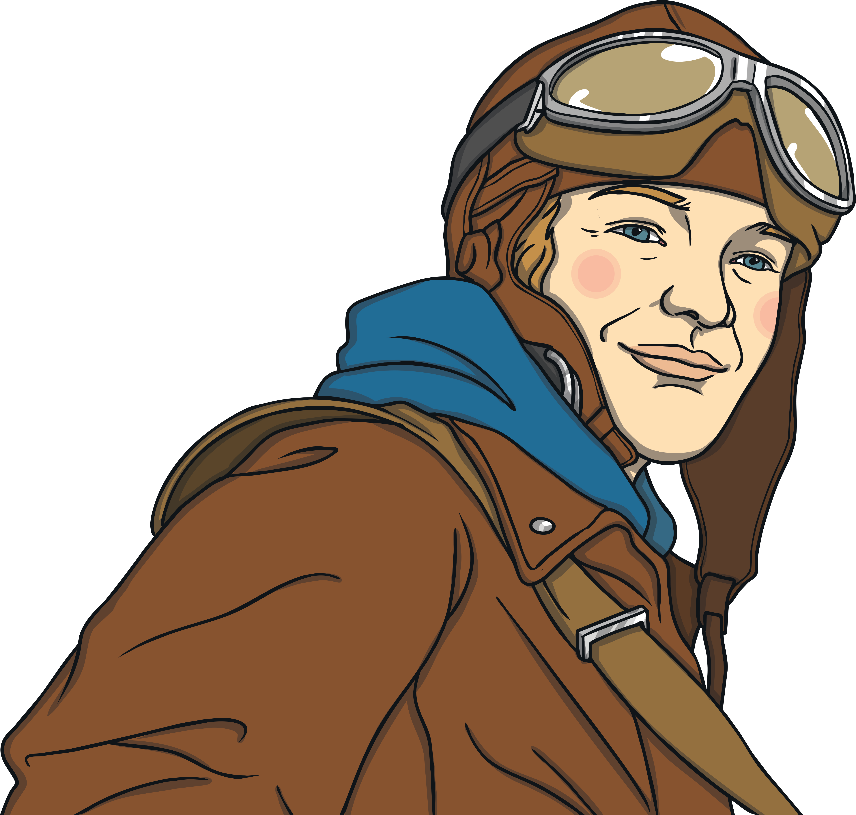 Amelia Earhart was an American aviator. 

She flew planes and explored different parts of the world by plane.
Amelia Earhart is one of the world’s most important aviators. She was the first woman to fly across the Atlantic Ocean by herself.
Amelia’s Childhood
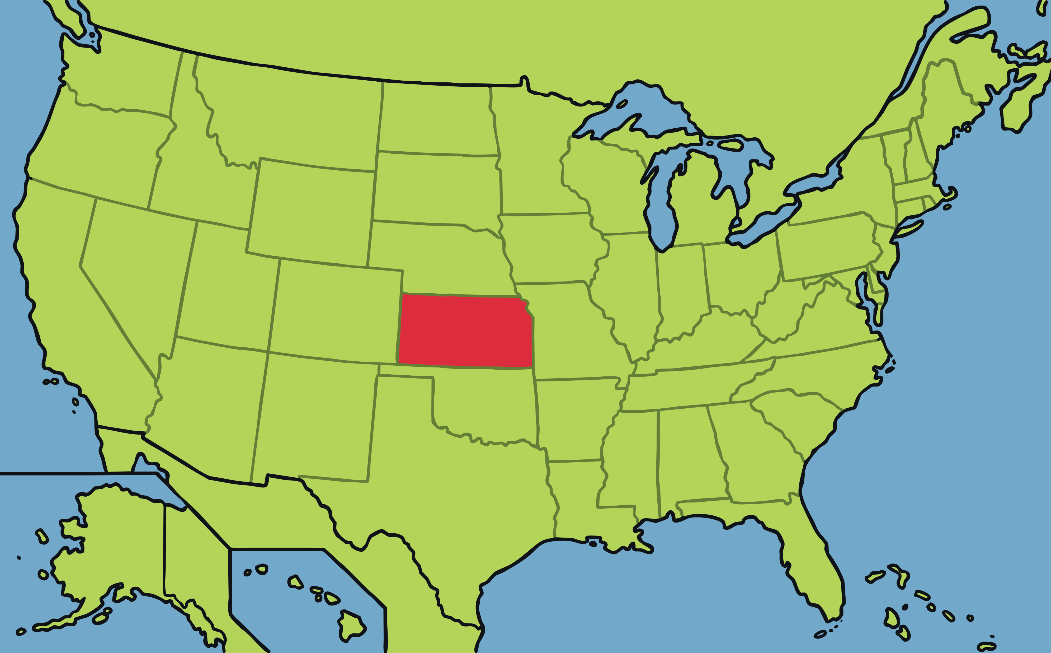 Amelia Earhart born in Kansas, United States on 24th July 1897.
Kansas
She enjoyed adventures and was quite a tomboy. She and her younger sister, Muriel, would climb trees, hunt rats and ride their sledge down hills on their tummies!
Freedom
Unusually for this time, Amelia and her sister were allowed to wear bloomers, which the other girls in the neighbourhood were not allowed to do. It was not thought to be very lady-like to wear bloomers.
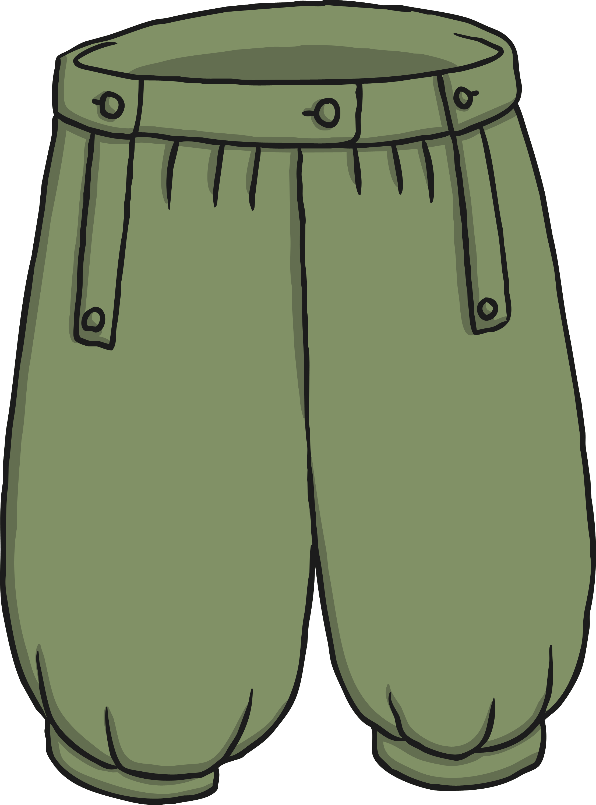 They enjoyed the freedom to have adventures that they did not have when wearing dresses. 

Amelia’s mother encouraged her daughters to be different and not to do what was expected of young ladies at that time. Amelia was encouraged to be independent.
Amelia the Nurse
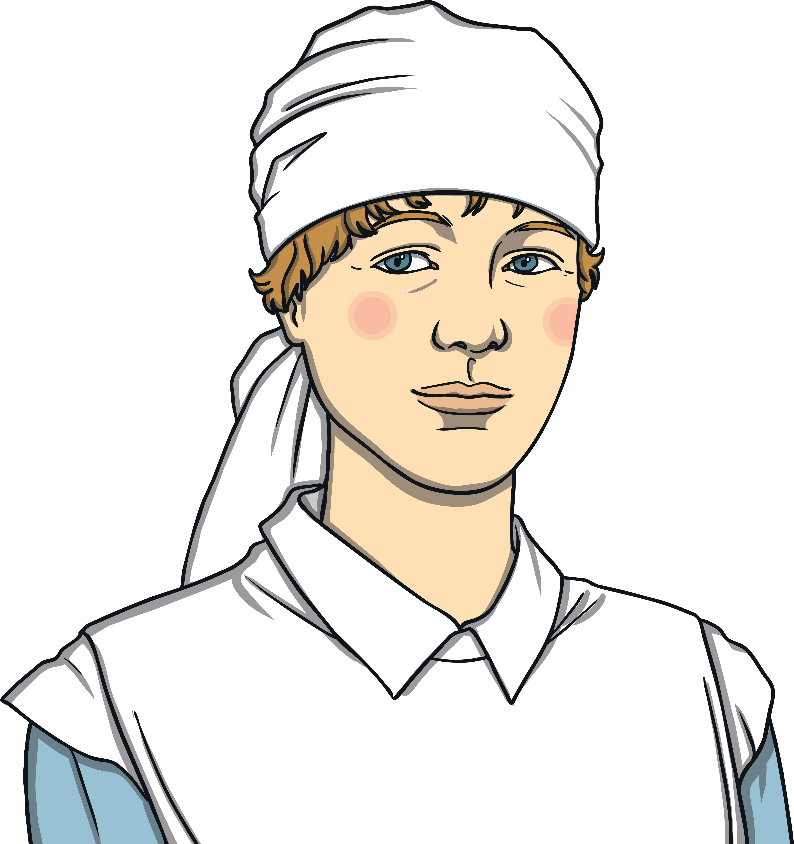 During the First World War, Amelia visited her sister in Canada. While she was visiting, Amelia became interested in caring for wounded soldiers from the war.
In 1918, Amelia left college to become a nurse’s aide in Toronto, Canada.
Amelia’s First Flight
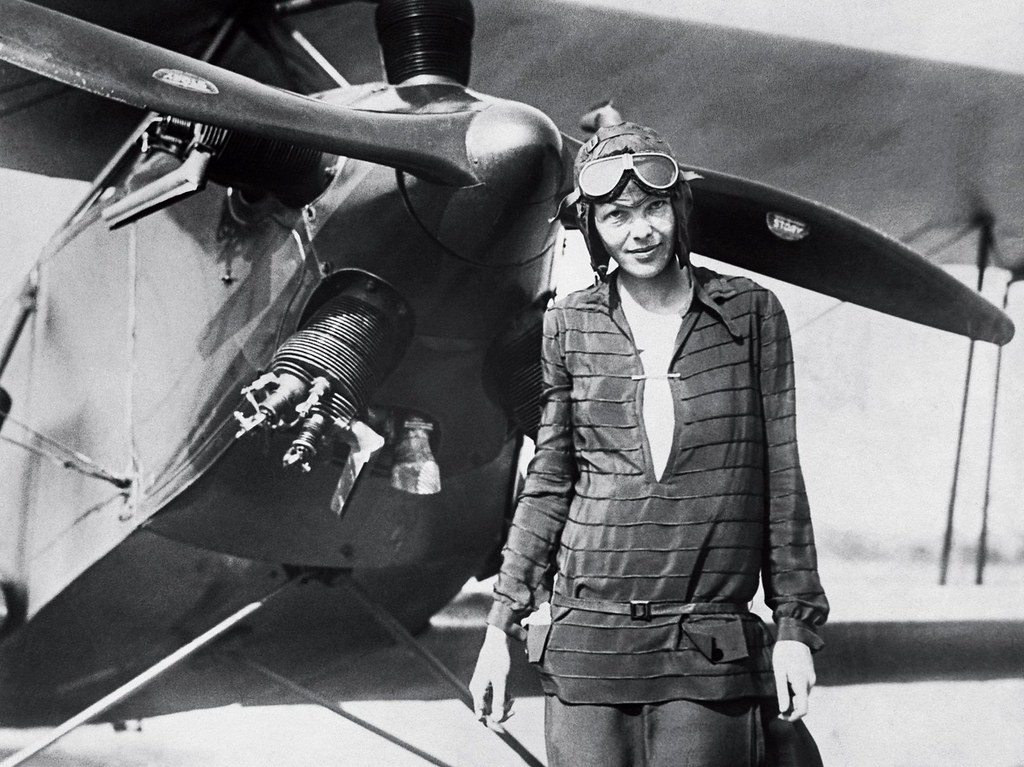 Amelia took her first flight as a passenger on 28th December 1920. This flight inspired her to become an aviator and she had her first flying lesson aged 23.
In 1921, Amelia bought her first plane. Her plane was bright yellow and nicknamed the “Canary”.
In May 1923, she got her pilot's licence. Amelia was the 16th woman in the world to earn one.
Record Breaker
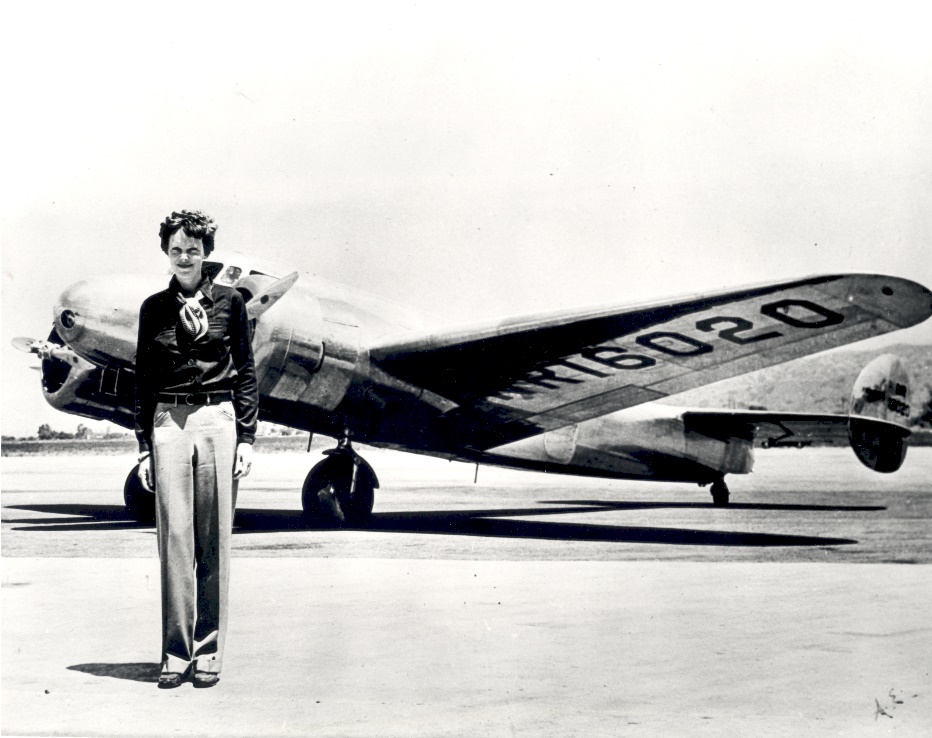 In October 1922, Amelia broke the women's altitude record.
In June 1928, she became the first woman to fly across the Atlantic Ocean as a passenger, alongside two other male pilots.
In May 1932, she became the first woman to fly solo across the Atlantic Ocean.
Amelia’s Last Adventure
On 20th May 1937, Amelia and her navigator, Fred Noonan, left Oakland, USA and began her biggest adventure, to fly all around the world.
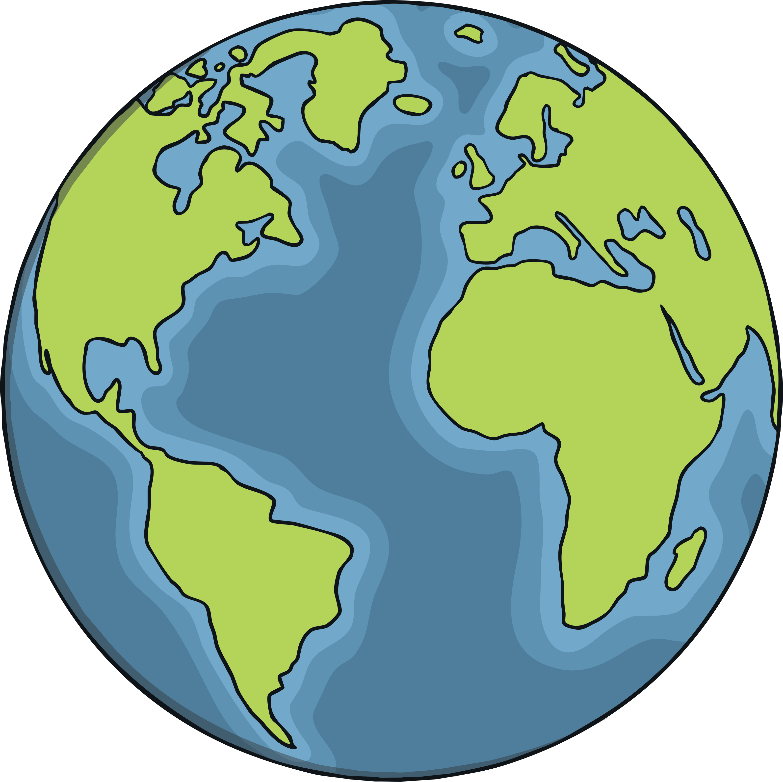 This would be a journey of 29 000 miles and was to end at the same place it had started, in the United States. The whole world was very excited as Amelia had become world famous due to her record breaking adventures.
Mystery Disappearance
On 2nd July 1937, Amelia and Fred Noonan tried to make the next flight of their trip, from New Guinea to Howland Island in the Pacific.
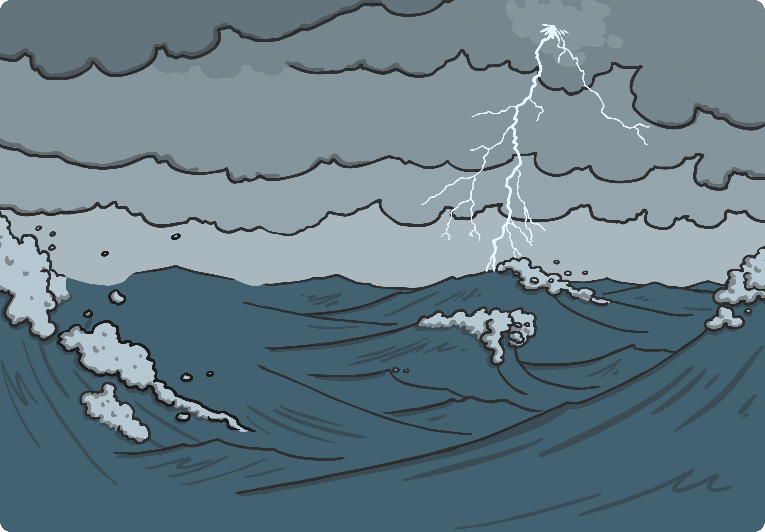 However, the weather was bad, with cloud and rain showers. The island they were hoping to land on, Howland Island, was extremely small, so two American ships (who were on the path they would be flying) were ordered to burn every light to act as markers to guide them in.
Sadly, Amelia and Fred never made it to Howard Island. They were low on fuel and the weather was very poor.
What Happened to Amelia Earhart?
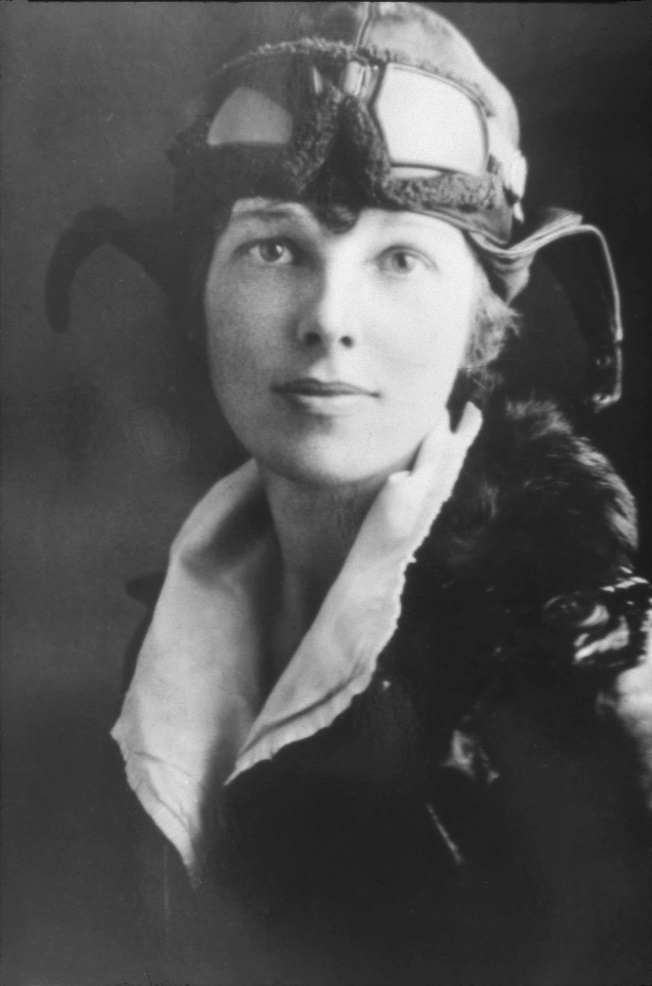 Amelia Earhart and Fred Noonan were never found or heard from again. Searches were made but no traces of the plane or its passengers were ever found.
Amelia was declared dead in January 1939. No one knows for certain what happened. 

It will always be a mystery what happened to Amelia Earhart.
An Important Legacy
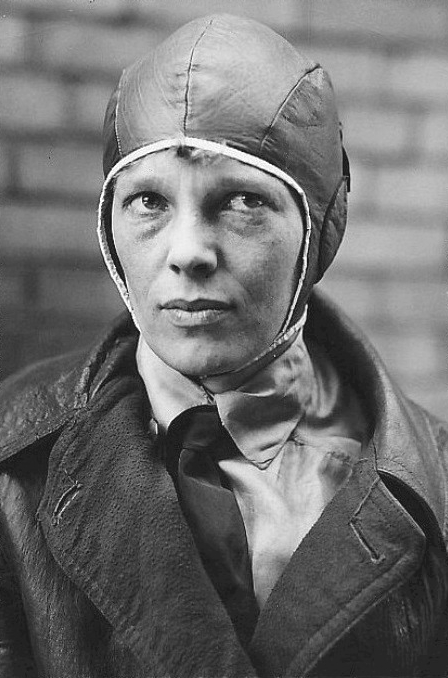 Amelia wanted to be adventurous and brave in her life, even when she was scared or frightened.

She believed you could achieve anything you put your mind to, so long as you worked hard for it and never gave up.
She is an important figure who reached for the skies and didn’t listen to anyone who said she shouldn’t because she was a woman.
Day 4 – Biography planning
Now that you have collected research about Amelia Earhart, you will need to plan your biography. A biography tells you all about someone’s life. So you will need to have collected research about Amelia from her childhood to when she went missing. 

Use the biography planning sheet to organise your research and plan your biography. 
Think carefully about what sub-heading you would use for each paragraph (remember a sub-heading is a mini-title telling you what each section will be about).
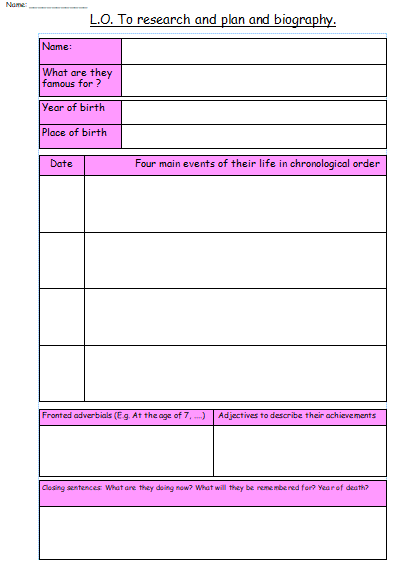 Day 5 – Biography writing
Today you will be using the planning sheet to help you write your own biography all about Amelia Earhart. 
You will have used notes in your plan, you must make sure that when you write your biography you use full sentences. 

Use the word mat to help you.
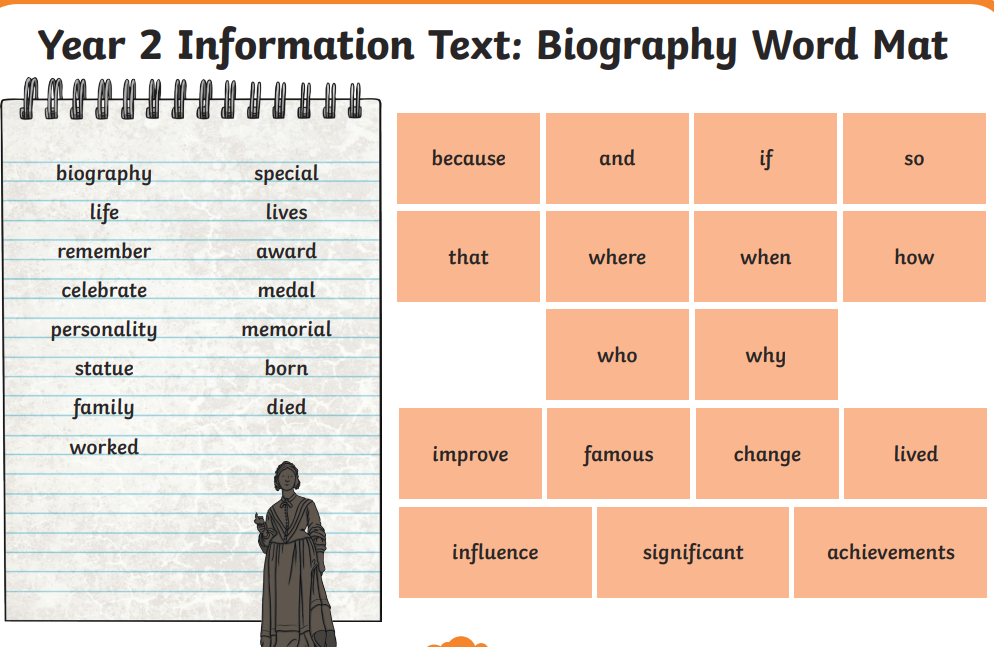 Introduction
Your introduction is very important if you want to catch the reader’s attention. You might want to use a question as an opener like the example you looked at, however you must introduce your famous person using the 5 W’s. 

Who is the person? – their name (real name also if their birth name is different) 
What are they are famous for?
When did it happen? 
Where did it happen?
Why are they famous today?